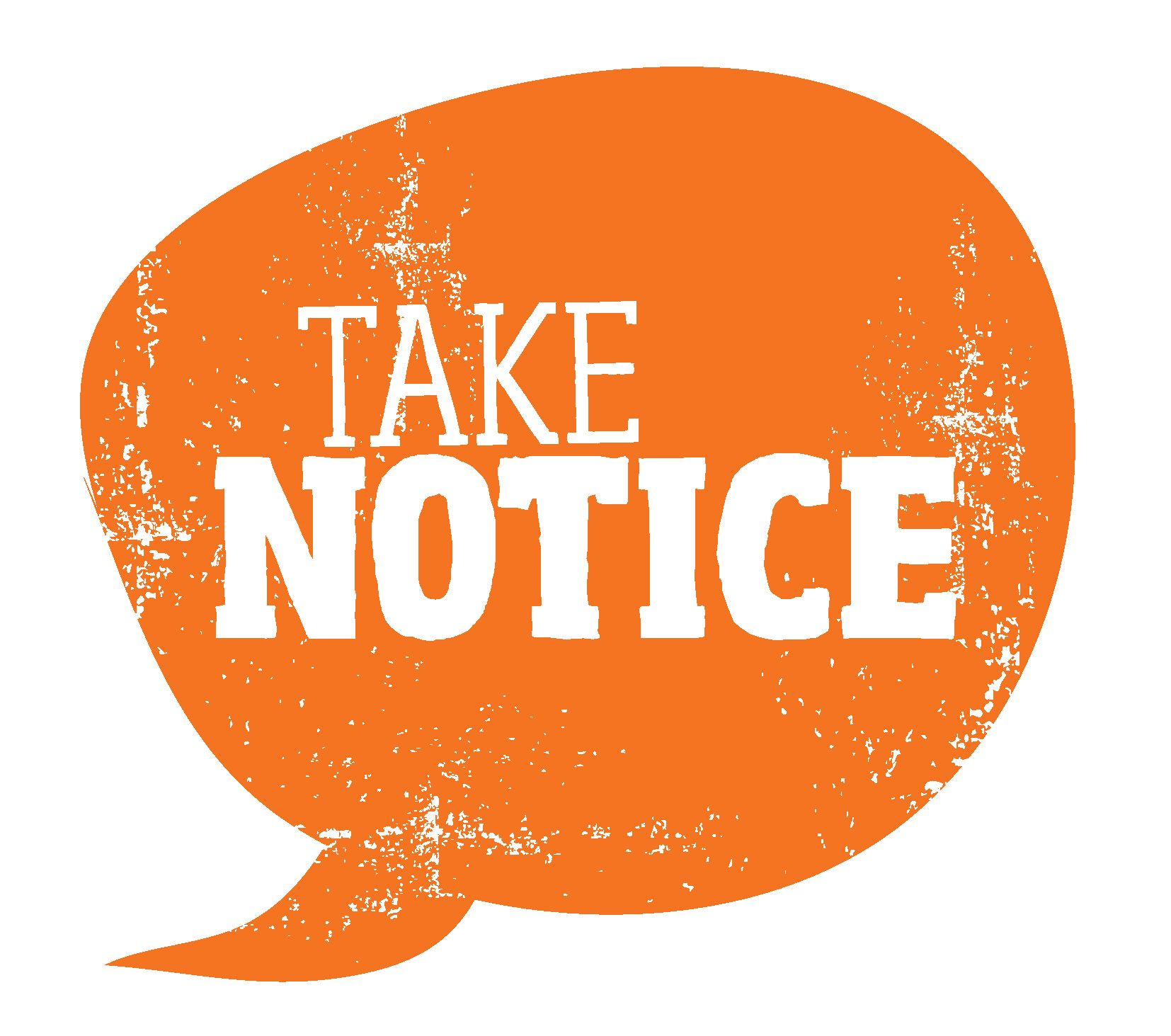 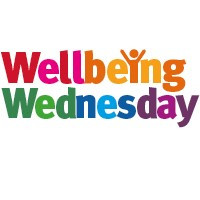 This half term the pillar of wellbeing is…Taking Notice
What does it mean? 

Taking Notice means actively bringing our mind’s attention and interest to the world around us and ourselves; what is going on externally to us and what is happening within us. 


It means savouring the moment whether you’re being active, connecting with a friend, learning a new skill, or giving to others..
How does Taking Notice help improve wellbeing?
Life can be very busy with little time to stop and reflect.
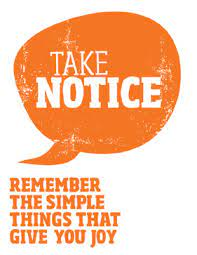 Studies have shown that when people are aware of what is taking place in the present it directly enhances well-being.
Reminding people to ‘take notice’ can strengthen and broaden awareness.
Self awareness
Developing a better connection to ourselves, awareness  of our needs, values and interests, we can begin to self-regulate our behaviours which is thought to be important for our wellbeing and mental health.
Reduces worry, anxiety and depression
People worry less about the future and what has happened in the past and can see what really matters, allowing them to make positive choices.
What did you Take Notice of during the Easter holiday break?
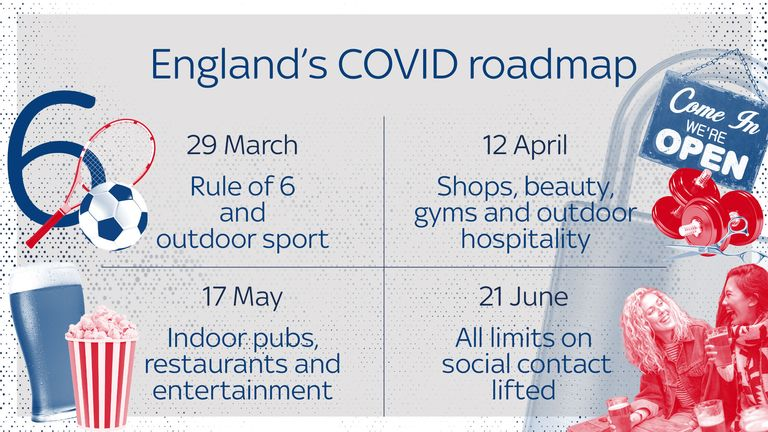 Discuss in your tutor groups your choice of relevant questions below
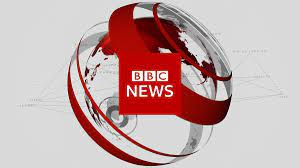 What did you notice when some restrictions were lifted?
How did you feel?
How did things for you and others change?
What behaviours/attitudes did you notice in yourself and others?
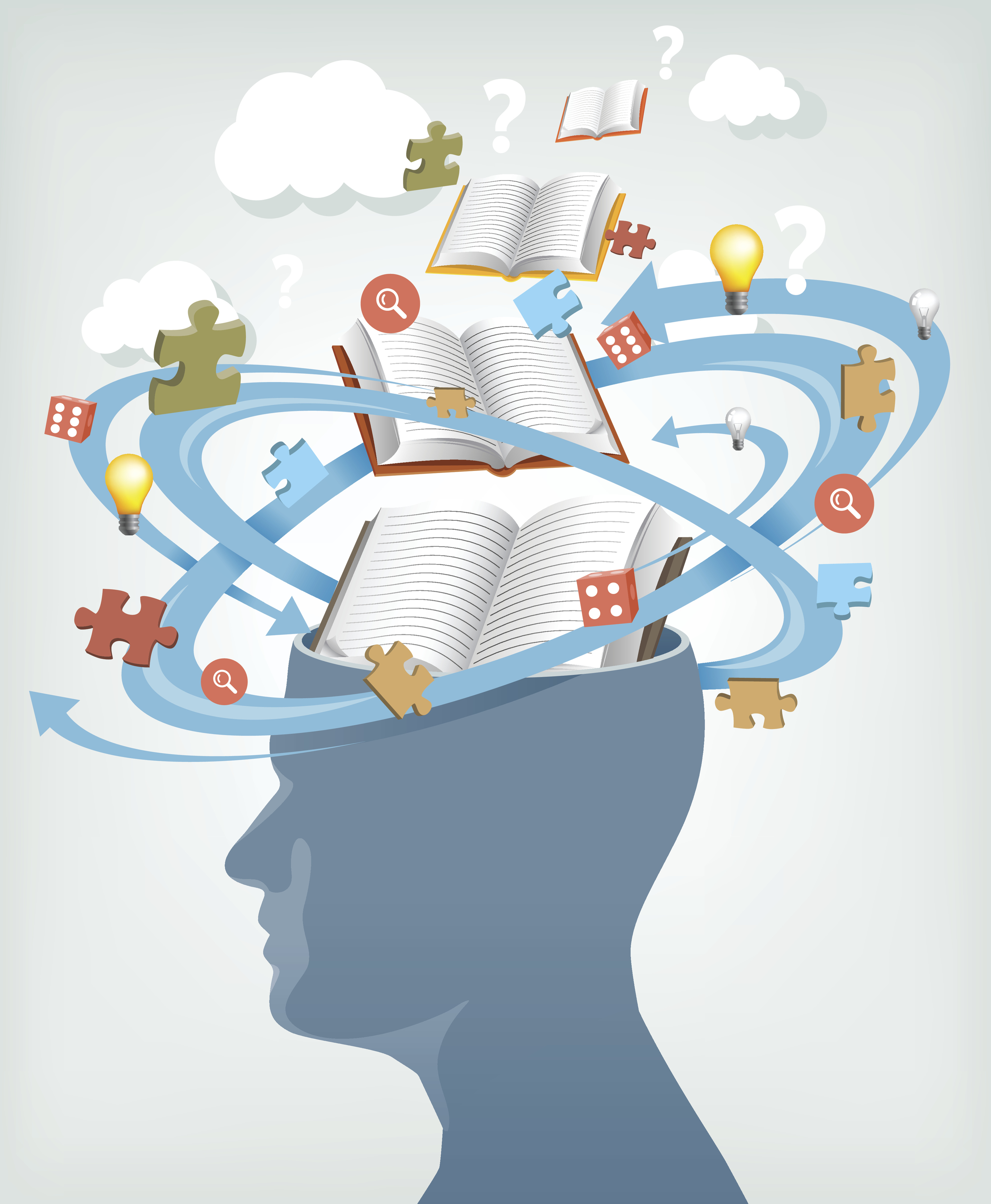 What did you notice in the news?
How did it make you feel?
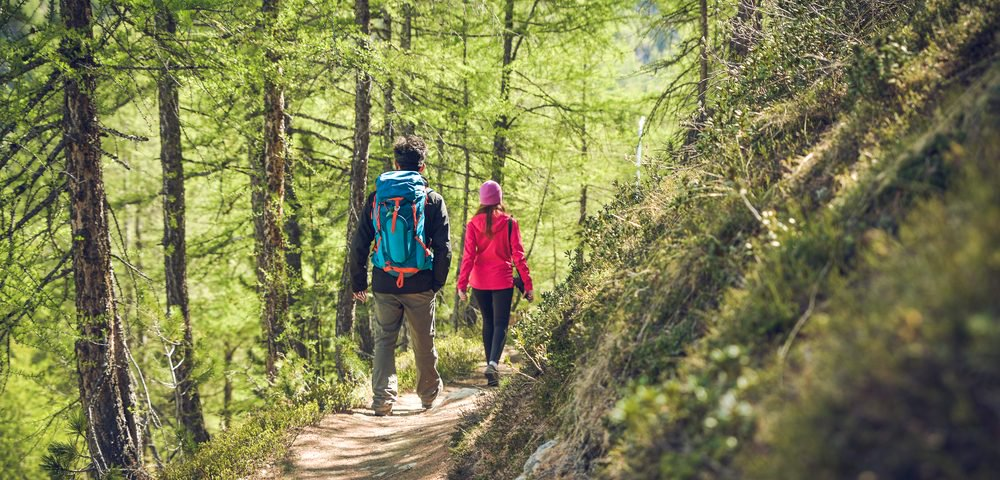 What was your experience of revision for exams?
Did you stop and try some mindfulness or other techniques to calm and re-focus?
Did you notice a positive difference?
Did you take more notice of your surroundings?
Was there anything that you appreciated more or noticed makes you more positive/happy?
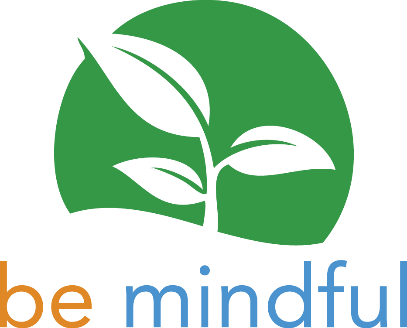 One way to Take Notice is Mindfulness
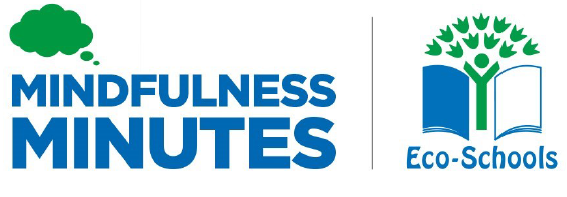 Thank you for taking part in the Mindfulness Minutes week before Easter.

Please take 2 minutes at home to complete the Mindfulness reflection survey assigned on G4S
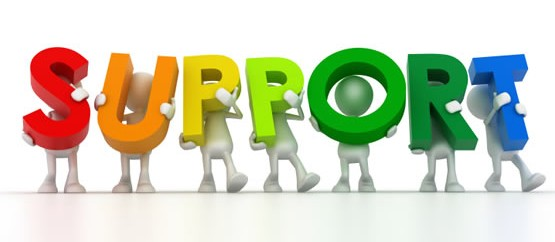 THE WELLBEING AREA - https://www.arthurterry.bham.sch.uk/well-being
OTHER SUPPORT
ONLINE SUPPORT
IN-SCHOOL SUPPORT
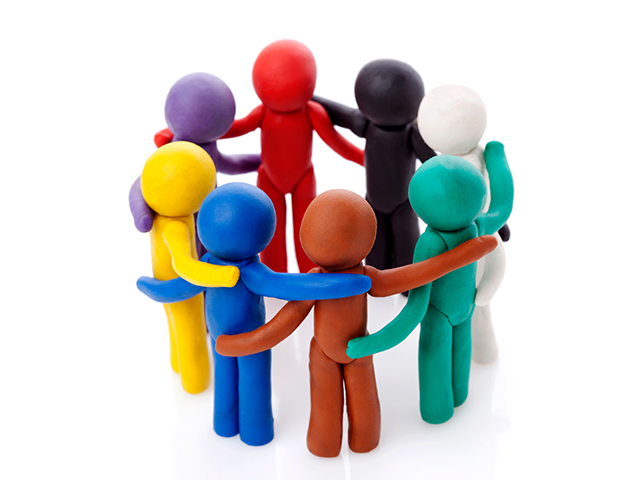 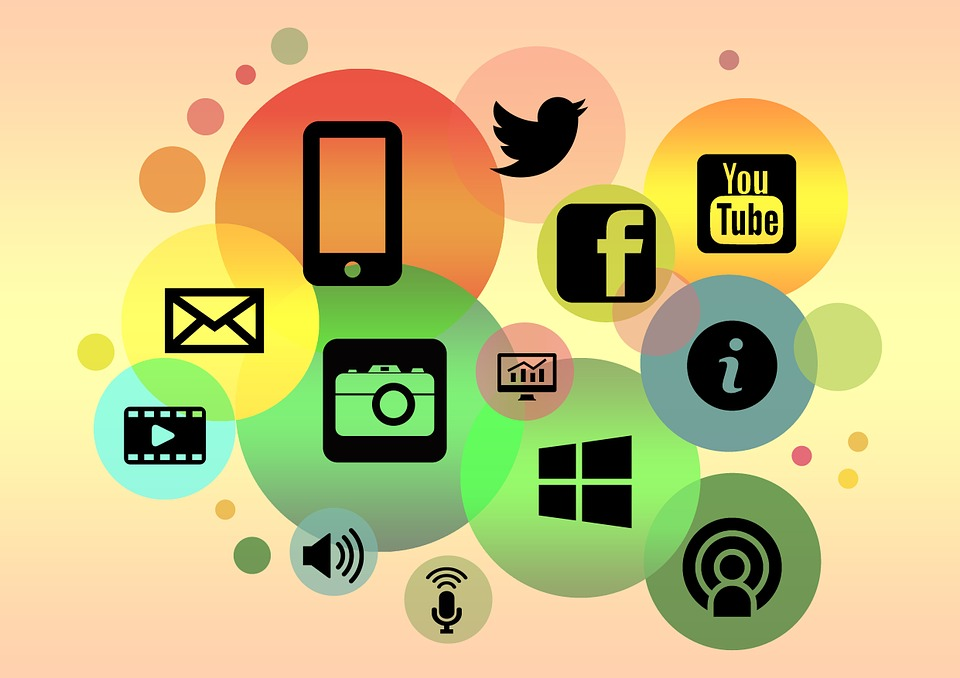 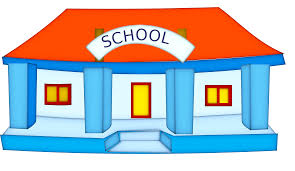 TUTOR, TEACHER or 
SSS (Student support services)
Support you can give a friend
Keep talking and checking on each other.
Be a good listener.
Look after your own mental health. 
If you're worried about your friend or think they are at risk tell a trusted adult about your concerns.
Websites & apps:

KOOTH - https://www.kooth.com/
Forward Thinking -https://www.forwardthinkingbirmingham.org.uk/
Young minds - https://youngminds.org.uk/
Mind - https://www.mind.org.uk/
Childline - https://www.childline.org.uk/
The Mix - https://www.themix.org.uk/

Apps: Calm, Headspace, Ten percent happier
You can request to speak to someone in SSS through the wellbeing website too at:
https://www.arthurterry.bham.sch.uk/well-being/wellbeing/student-support-services-sss/
[Speaker Notes: Highlight where students can get support]